Sallie MaeThe Business Case for OntologyIntegration of Multiple Systems from Multiple Companies
System Integration Evolution
Point-to-point interfaces
Centralized Integration
Requires N proprietary interfaces to connect a new system with N systems
Requires one proprietary interface to connect a new system with N systems
Conceptual (Canonical) Interfaces
Requires one conceptual unambiguous and commonly understandable interface for multiple systems with different business terms and models
Requires Ontology Model
Provide your feedback to Yefim.Zhuk@SallieMae.com
SLM Tree of KnowledgeFrom a Single View to Multiple Ontology Branches
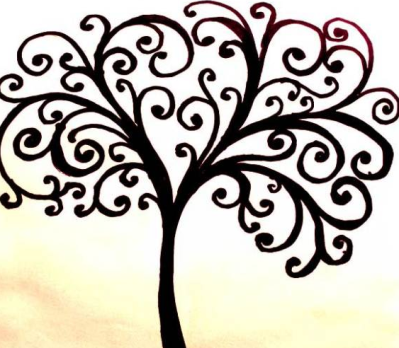 The Tree of Knowledge has multiple branches related to different knowledge domains. 

A formal representation of each domain with a controlled vocabulary and captured relationships between the concepts is a domain ontology.
Roles and rules:

Ontology can be captured best by a business architect or business analyst (BA).

An enterprise semantic architect (ESA) role is to facilitate multiple inputs to ontologies and focus on the connections.

It is OK for any specific ontology to provide a partial view.
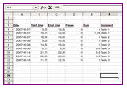 Engaging SME in Ontology
Subject matter experts are the most wanted in the process 
SMEs are too busy for new tools and extra efforts… 
Unless they gain immediate advantage on-the-go
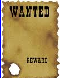 SME
Provide your feedback to Yefim.Zhuk@SallieMae.com
Knowledge Acquisition and SME Efficiency
More formal approach to documentation

Conversational Interfaces to hint SME in the process

Tools to convert more formal documents to Ontology
Example: Replacing Non-Formal Logic with the Rules(This logic was placed in the Comments section for future development)
If XXX-NEW-STATUS2 = ‘C’ (account closed)
    If CHD-FIRST-ACT-DATE is empty (never any disbursements)
          Map to ‘ATRM’ 
   Else 
         Map to ‘PCNX’
   End-if
Else
     If CHD-FIRST-ACT-DATE is empty (never any disbursements)
         Map to 'ADIS'
    Else
      If today’s date < CLSN-CSTS-BLLD-DT (P&I Repayment Begin Date)
        If today’s date < CHD-DRAW-PERD-END-DT (Grad / Sep Date)
            Map to ‘SCHL’
        Else
            Map to ‘GRCE’
       End-If
     Else
       Map to ‘RPMT’
    End-If
   End-If
  End-If
End-If
Decision Table and Input for Ontology
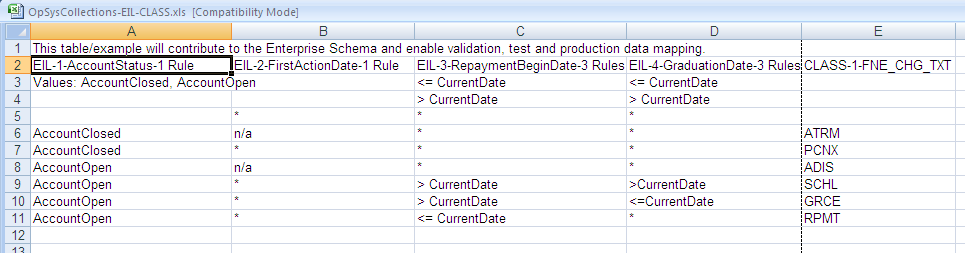